Making Transit Smart-Card Data a Viable Database for Travel Demand Analysis
Khandker Nurul Habib, Ph.D., P.Eng
Sanjana Hossain, M.Sc
Outline
Introduction
Filling Gaps in Smart-card Dataset
Data Fusion Framework
Example of PRESTO data and Transportation Tomorrow Survey
Conclusions
Travel Demand Modelling Group: TDMG
2
Introduction (cont.)
Reliable and up-to-date origin-destination (O-D) information is vital for transit demand analysis. 

Regular O-D surveys (or travel surveys) are costly to undertake.

Smart-card transaction data can provide a viable alternative.
Continuously collected.
Can be summarized into daily, weekly, monthly and annual basis.
Can provide accurate picture of transit demand and variations.
Travel Demand Modelling Group: TDMG
3
Introduction
However, smart-card data alone is not sufficient
Data are the stop/station level: even data may not have precise origin-destination stop/station.
Further inferences are necessary to make the dataset complete. 
Station/stop level data does not reveal actual origin and destination of transit trips.
Transit users’ profiles are missing.
Heuristic based imputation of trip origin-destination from smart-card data can be misleading and wrong
Overlooks “park & ride” and “kiss & ride” access options.
Under-estimate spatial dispersion of transit demands.
Travel Demand Modelling Group: TDMG
4
Supplementing Smart-Card Data by Model-based Inference
Smart-card data can be expanded by using data fusion methodology exploiting companion datasets, e.g. customer satisfaction survey, transit user survey, regional household travel surveys, etc.

Transit trip details from a companion dataset to model trip details that are missing in smart-card datasets:
Trip origin location
Trip destination location
Access/Egress travel modes
Socio-economic profile of the transit users
Travel Demand Modelling Group: TDMG
5
Smart Card Data to Complement Travel Survey data
PRESTO Card data
Transportation Tomorrow Survey Data
Data 
Fusion
Reweight the combined sample
Improved travel behaviour representation by TTS
Travel Demand Modelling Group: TDMG
6
Smart Card Data to Complement Travel Survey data
PRESTO Card data
Customer Satisfaction Survey
Data 
Fusion
Transit User Profile, Demand Distribution and Users’ Behaviour
Travel Demand Modelling Group: TDMG
7
Data Fusion Framework
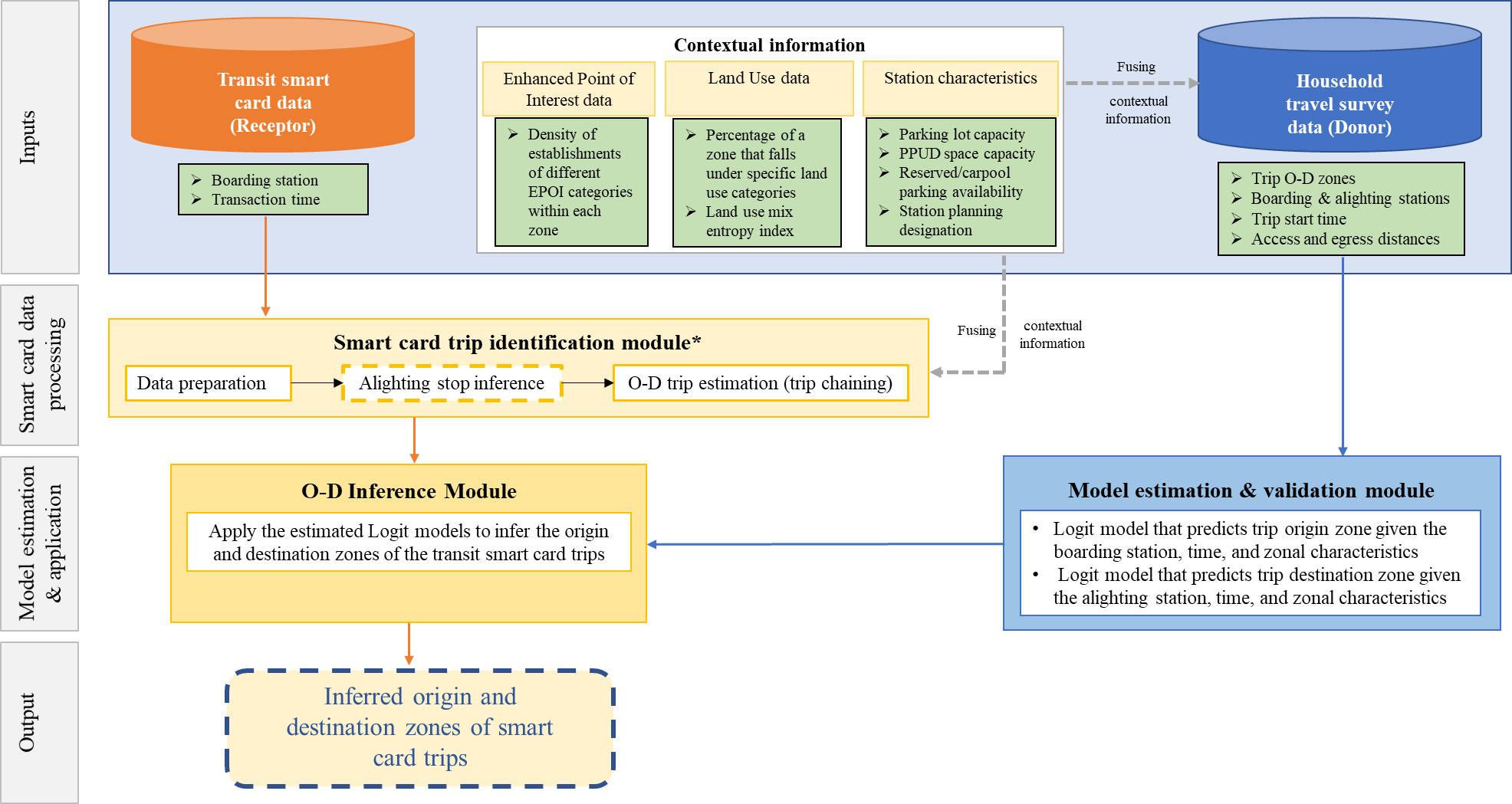 Travel Demand Modelling Group: TDMG
8
Conclusions
Fusing smart-card data with companion data sources can provide up-to-date (and continuous) transit demand levels and distributions.

It is important to use a model-based fusion methodology to make sure that the results are realistic.

Once developed, the model-based fusion framework can be periodically updated.
Travel Demand Modelling Group: TDMG
9
Partners: Metrolinx, NSERC, FASE UofT
Questions
10